Term 2 – KS3 - ICT
A Lawson – week 1
Computer Shortcuts
Alt + F--File menu options in the current program.
Alt + E--Edits options in the current program.
F1--Universal help (for any sort of program).
Ctrl + A--Selects all text.
Ctrl + X--Cuts the selected item.
Ctrl + Del--Cut selected item.
Ctrl + C--Copy the selected item
Storage Devices
*Removable storage
*Sharing storage
*Memory types
*Storage size
*What kind you use
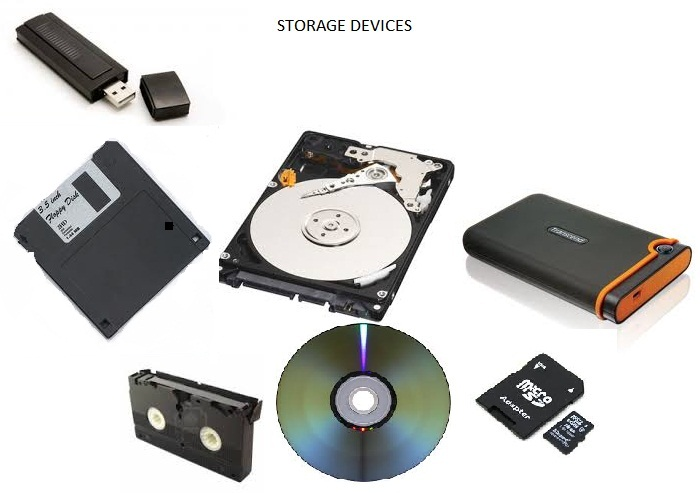